ASP.NET Core*
A Quick Overview of ASP.NET Core
Shahed Chowdhuri
Sr. Technical Evangelist @ Microsoft
@shahedC
WakeUpAndCode.com
* aka ASP.NET 5 before RC1
Evolution of ASP and ASP .NET
Active Server Pages
(Classic ASP)
Active Server Pages
(Classic ASP)
ASP.NET
MVC
1/2/3/4/5
ASP.NET
MVC
1/2/3/4/5
ASP.NET
MVC 6
 


Unified MVC, Web API and Web Pages
ASP.NET
MVC 6
Core MVC


Unified MVC, Web API and Web Pages
ASP.NET
(Web Forms)
ASP.NET
(Web Forms)
ASP.NET
Web Pages
ASP.NET
Web Pages
ASP.NET
Web API
ASP.NET
Web API
Names & Version Numbers
ASP.NET 
MVC 6
ASP.NET 
MVC 6
Core MVC
C# 6.0
C# 6.0
ASP.NET 5
(runs on .NET Core 5 or .NET Framework 4.5.2+)
ASP.NET 5 Core 1.0
(runs on .NET Core 5 1.0
or .NET Framework 4.5.2+)
SignalR 3
SignalR 3
.NET Framework 4.6
.NET Framework 4.6
.NET Core 5
.NET Core 5
.NET Core 1.0
ASP.NET Core High-Level Overview
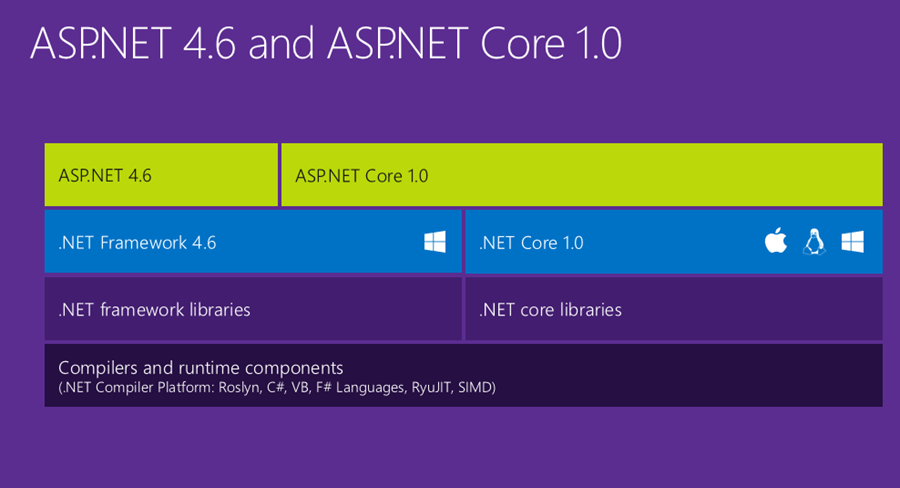 Compilation Process
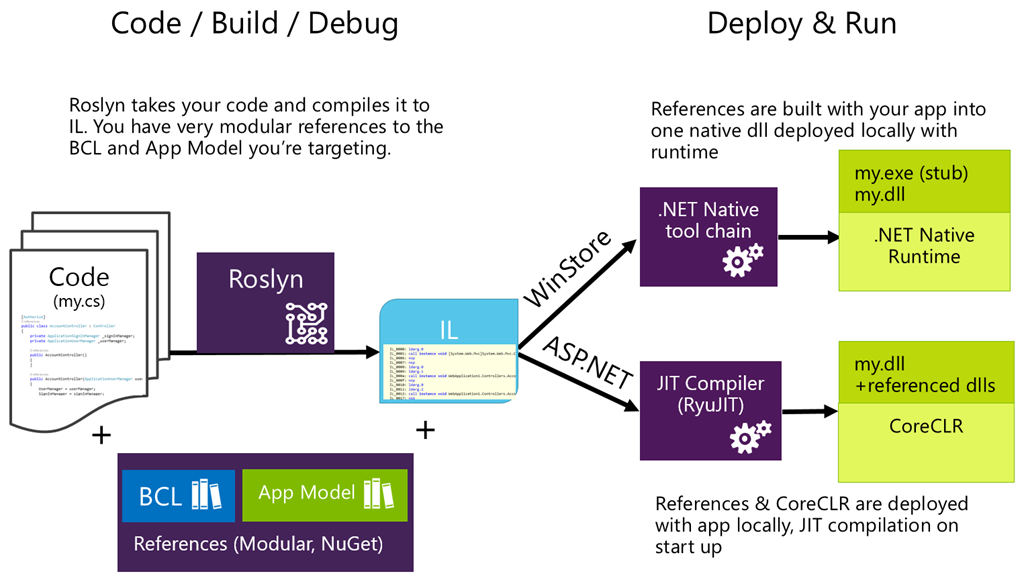 What About .NET Framework 4.6?
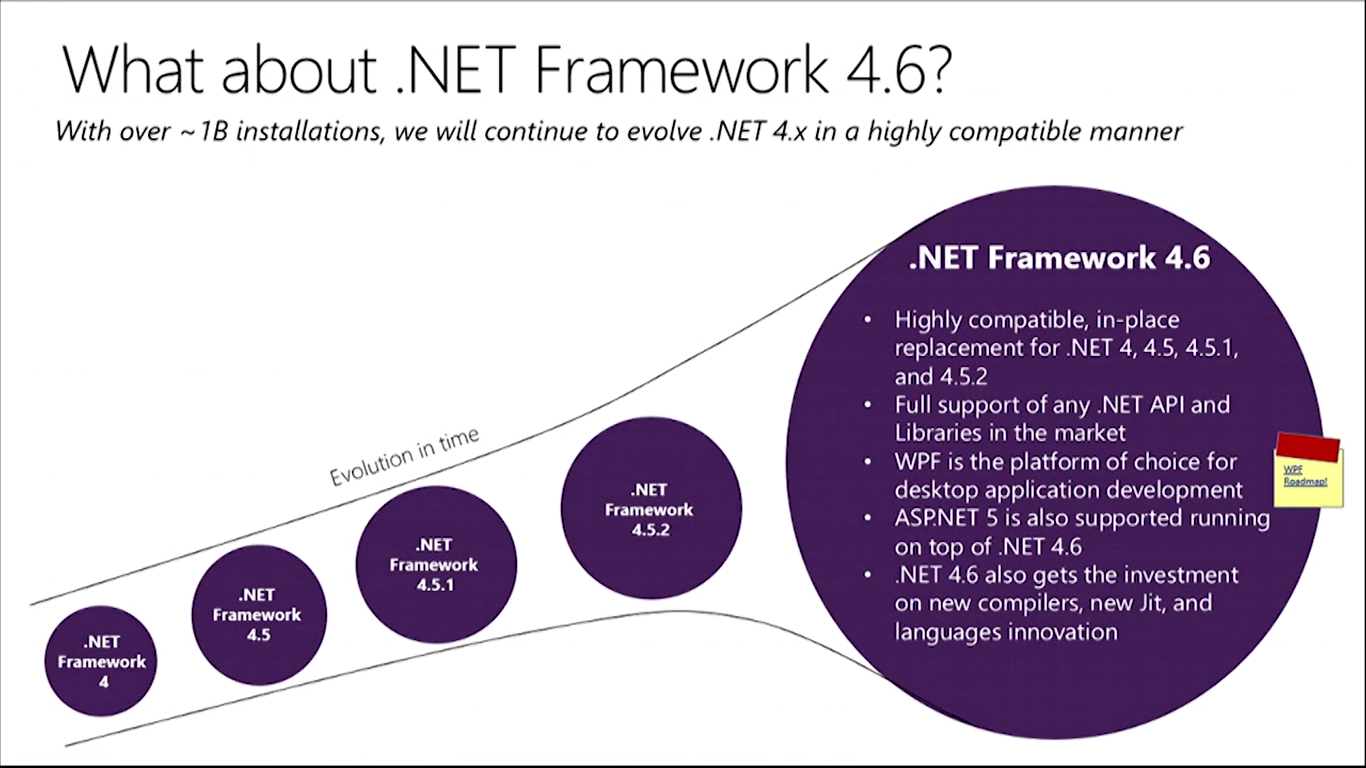 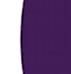 How about Entity Framework?
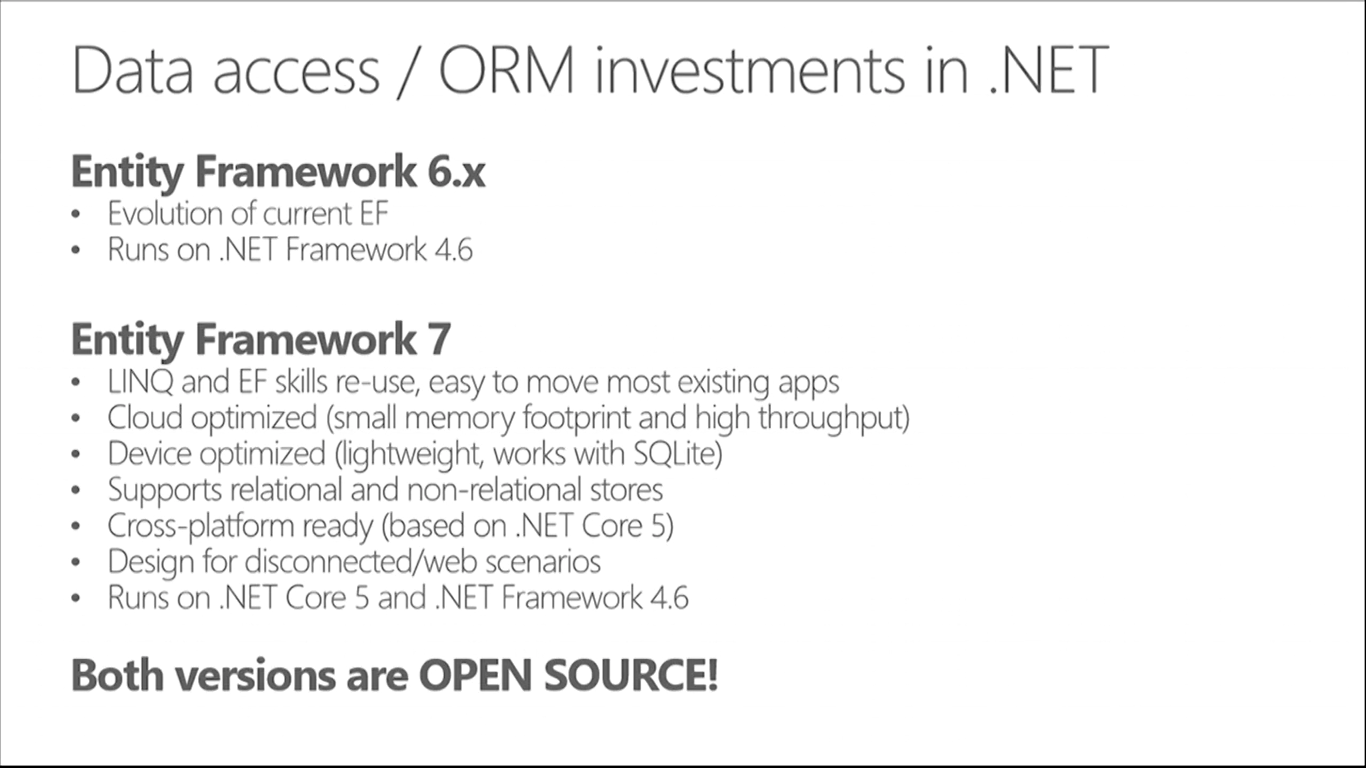 Entities in Code
ORM
DB
Entity Framework Core*
The Future of EF for ASP.NET Core
Shahed Chowdhuri
Sr. Technical Evangelist @ Microsoft
@shahedC
WakeUpAndCode.com
* aka EF7 before RC1
[Speaker Notes: Shahed Chowdhuri
Web Application Security
Overview
SQL Injection
Cross-Site Scripting (XSS)
Data Exposure
In the Real World
Next Steps
Q&A]
DB-Driven Web Applications
Web App
Internet
ORM
Database
Users
Models and Fields
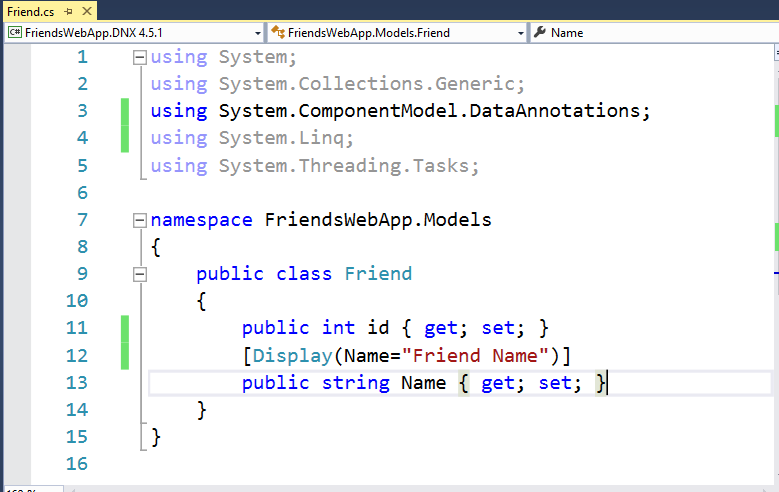 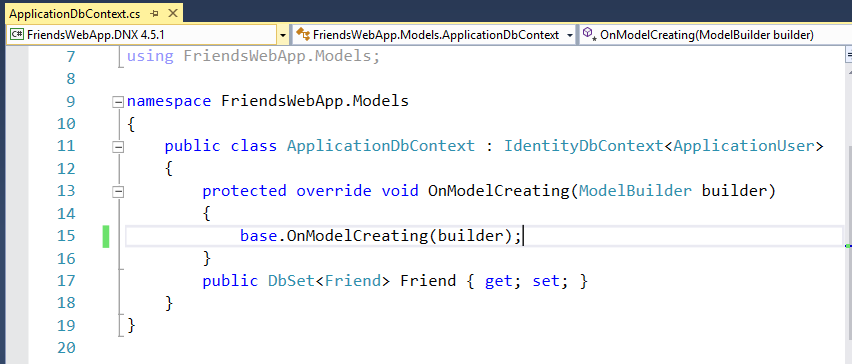 C# classes with data types, annotated with attributes
Connection Strings
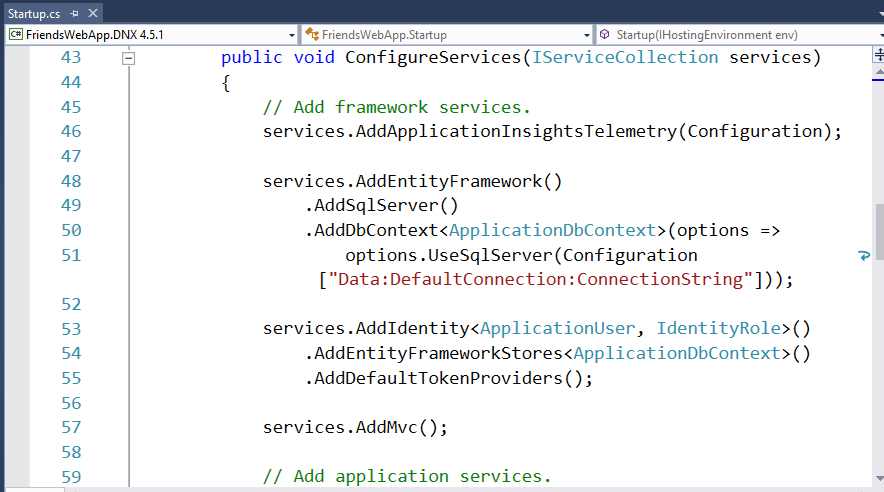 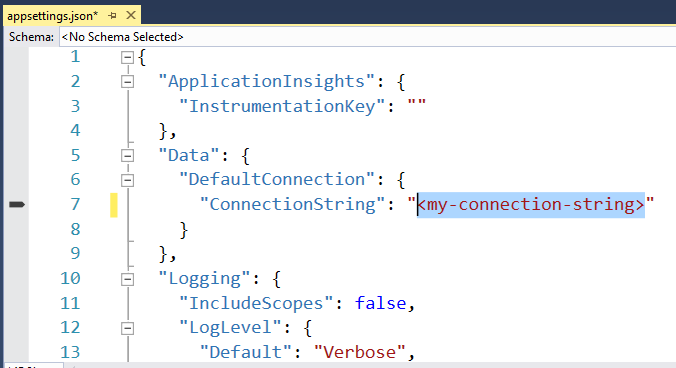 Added with DB Context Options in Startup.ConfigureServices()
Connection Strings in Development
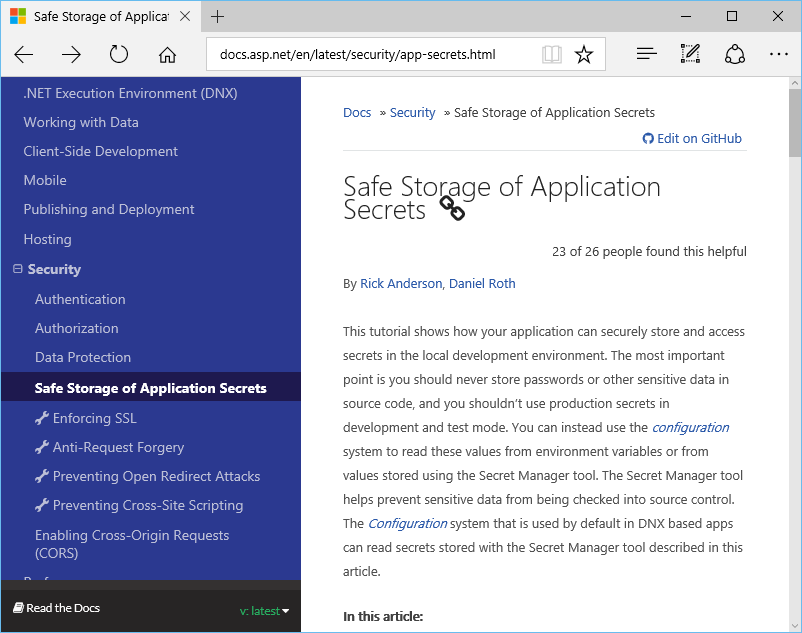 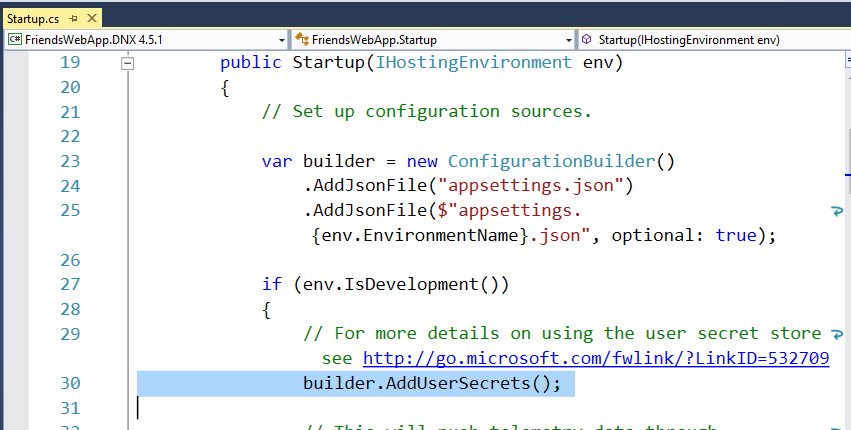 More info: http://docs.asp.net/en/latest/security/app-secrets.html
Connection Strings in Azure
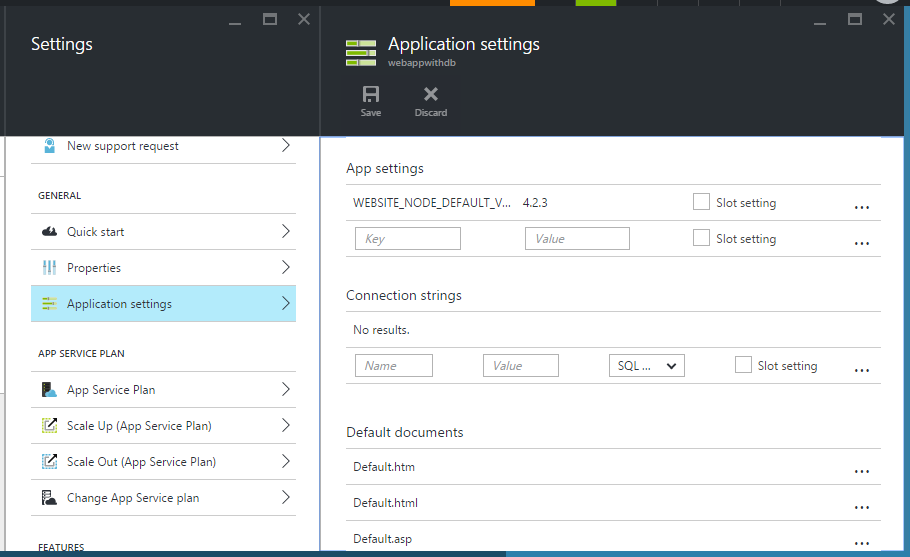 More info: https://azure.microsoft.com/en-us/documentation/articles/web-sites-configure
Add Initial Migration *
>dnvm use 1.0.0-rc1-update1

>dnx ef migrations add initial

>dnx ef database update
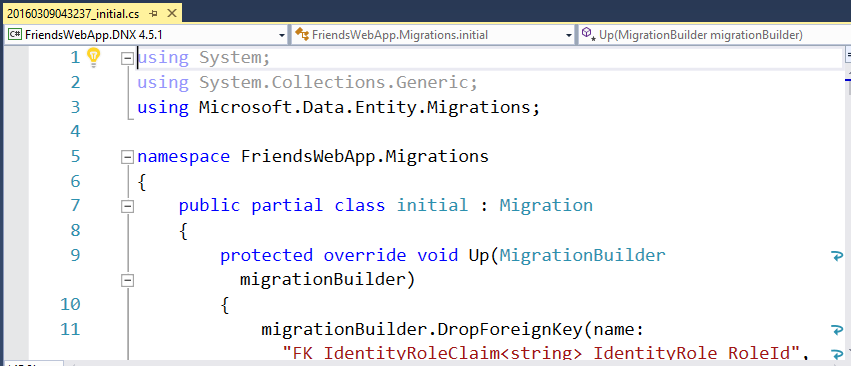 * Subject to change after RC2, see official documentation:  https://docs.efproject.net/en/latest/platforms/aspnetcore/new-db.html
Add Additional Migrations *
>dnvm use 1.0.0-rc1-update1

>dnx ef migrations add FriendCode

>dnx ef database update
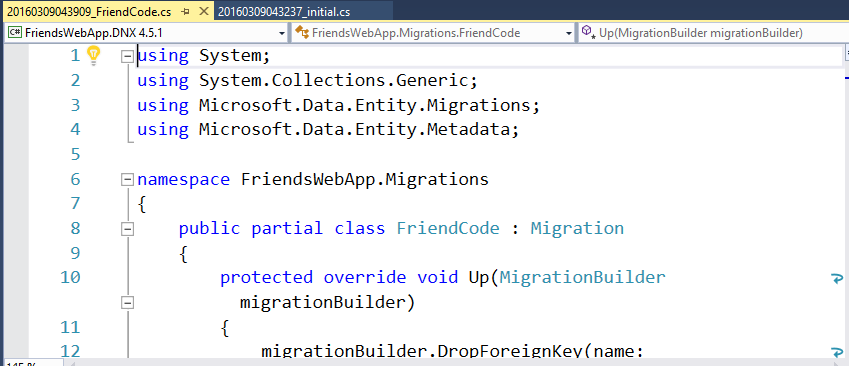 * Subject to change after RC2, see official documentation:  https://docs.efproject.net/en/latest/platforms/aspnetcore/new-db.html
EF Migration Commands
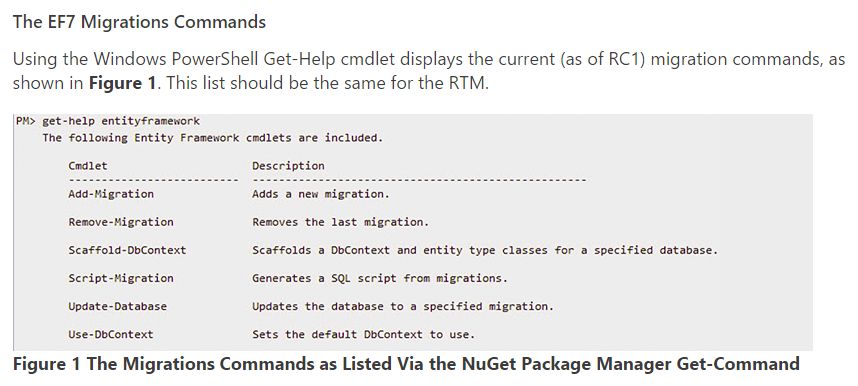 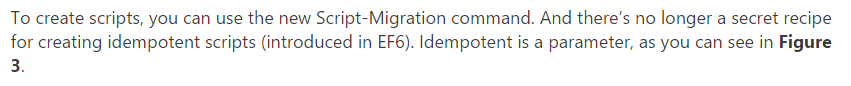 More info: https://msdn.microsoft.com/en-us/magazine/mt614250.aspx
Controllers and Views
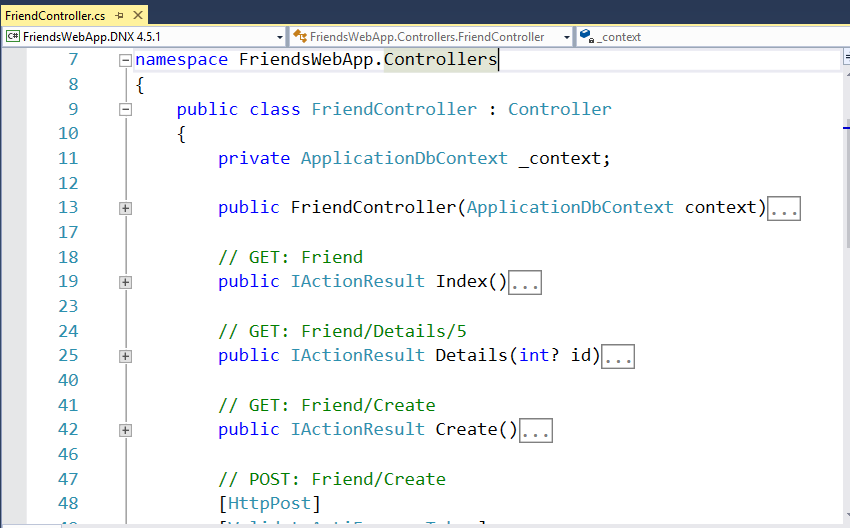 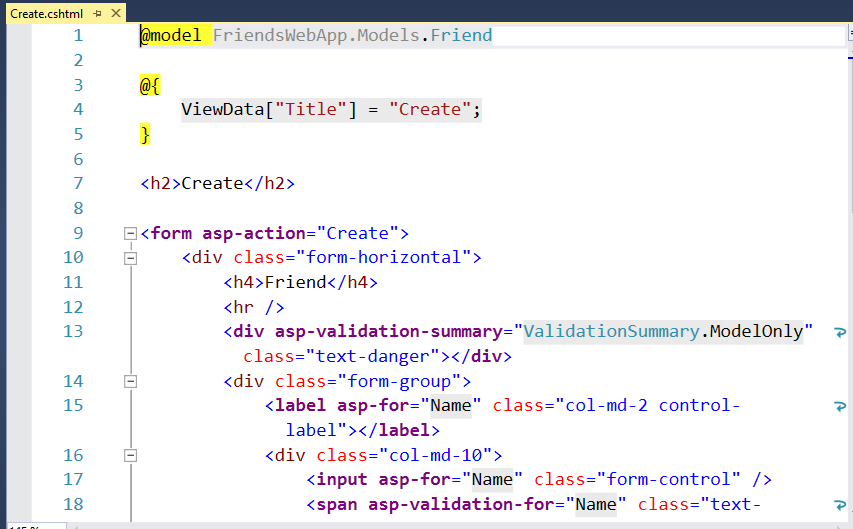 Migration History and Snapshots
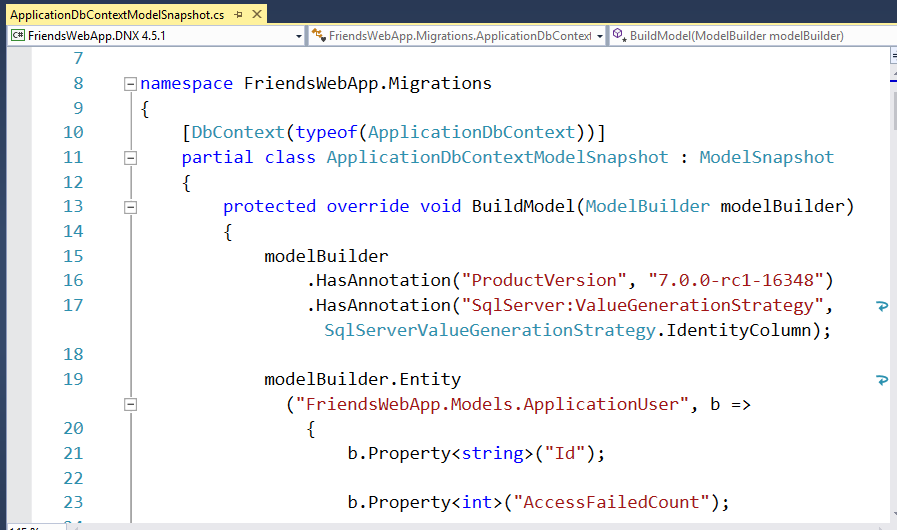 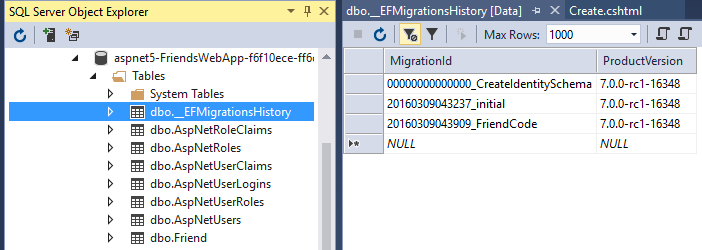 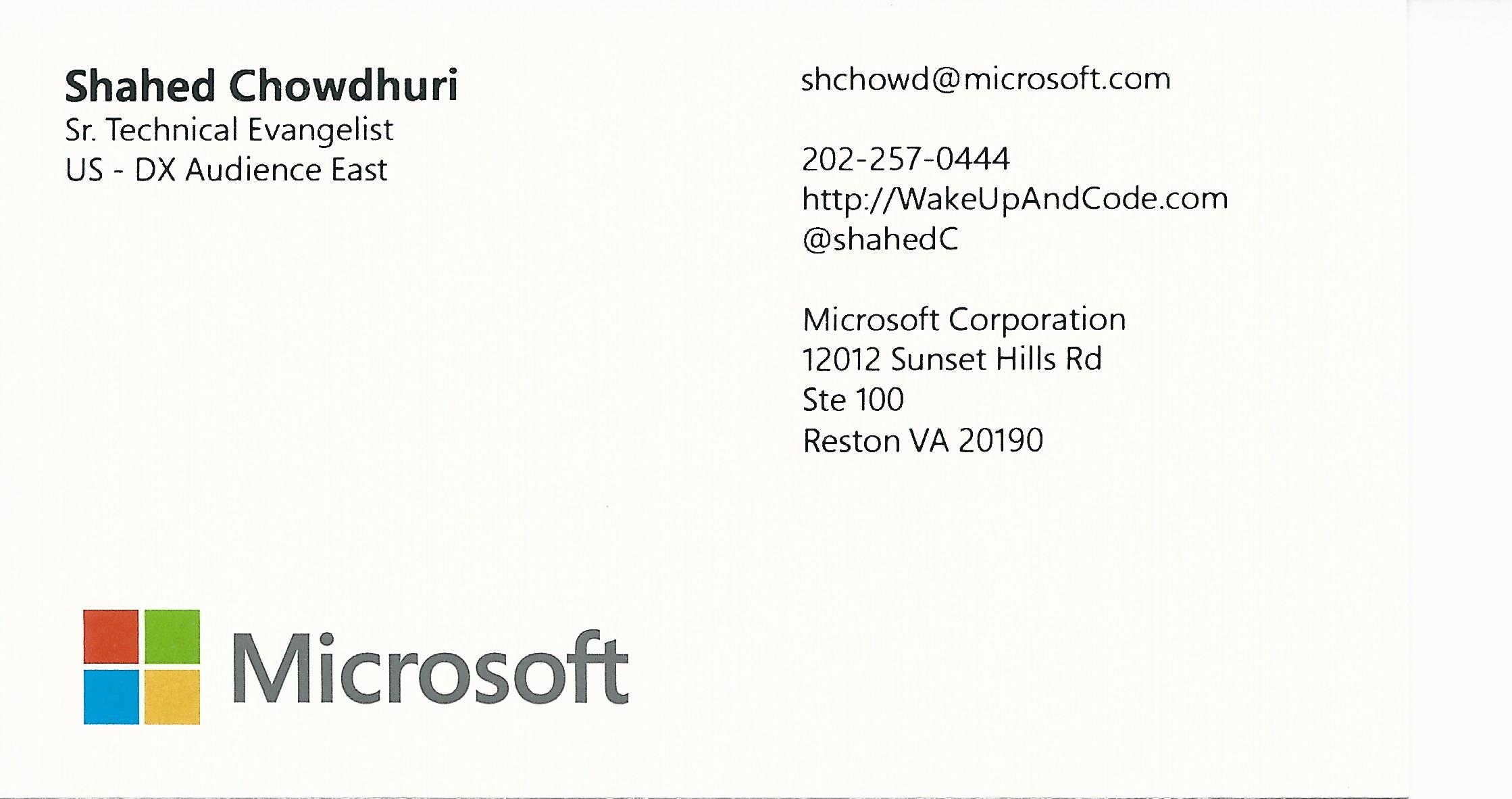 Email: shchowd@microsoft.com  Twitter: @shahedC
[Speaker Notes: Contact

Microsoft email: shchowd@microsoft.com
Personal Twitter: @shahedC

Dev Blog: WakeUpAndCode.com]